Strategies to Promote Consistency in the Implementation of the Produce Safety Rule
Presenters
Welcome
Introductions and housekeeping
Roles and Responsibilities
Instructors
FDA 
Other Guest
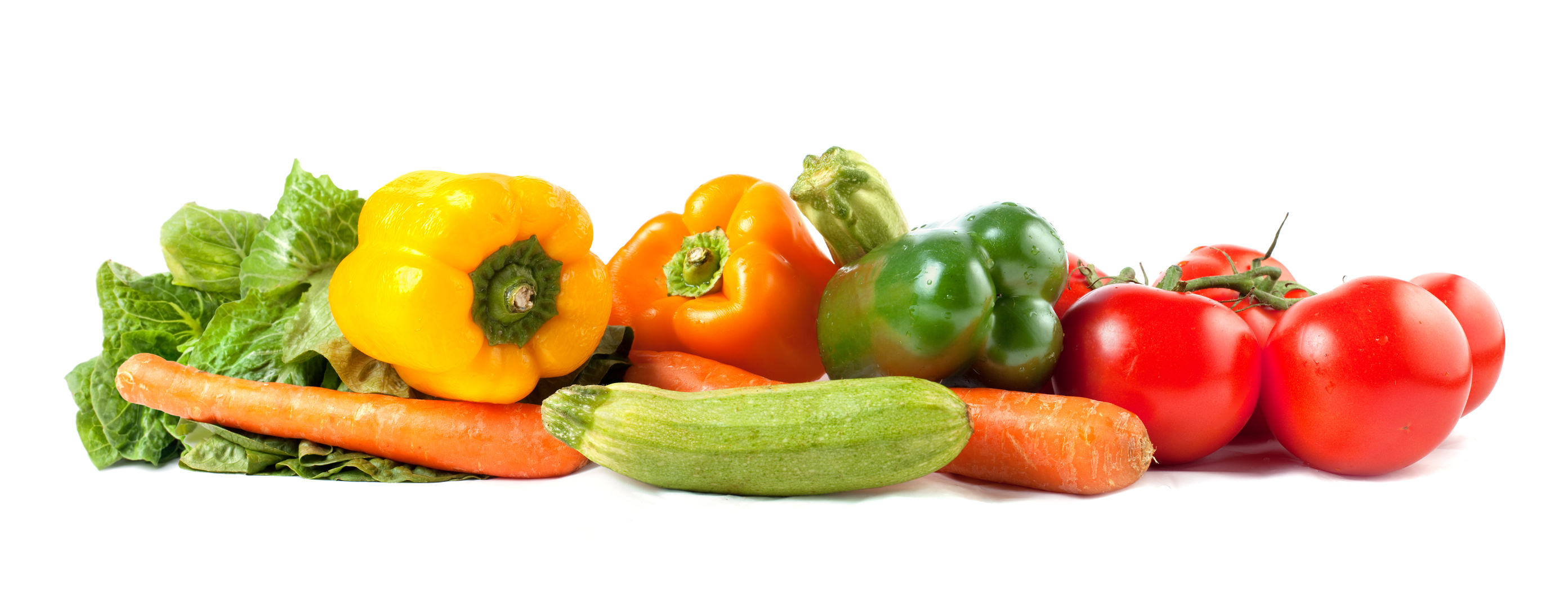 [Speaker Notes: Welcome, Introductions, and Housekeeping

Review class schedule and times for starting and ending

Set expectations for professionalism, but most importantly for what this training is not.

This training is not about:
How to conduct inspections
How to write citations
What is the right way or wrong way to implement a State program]
Meeting Will NOT Cover
How to conduct inspections

How to write citations
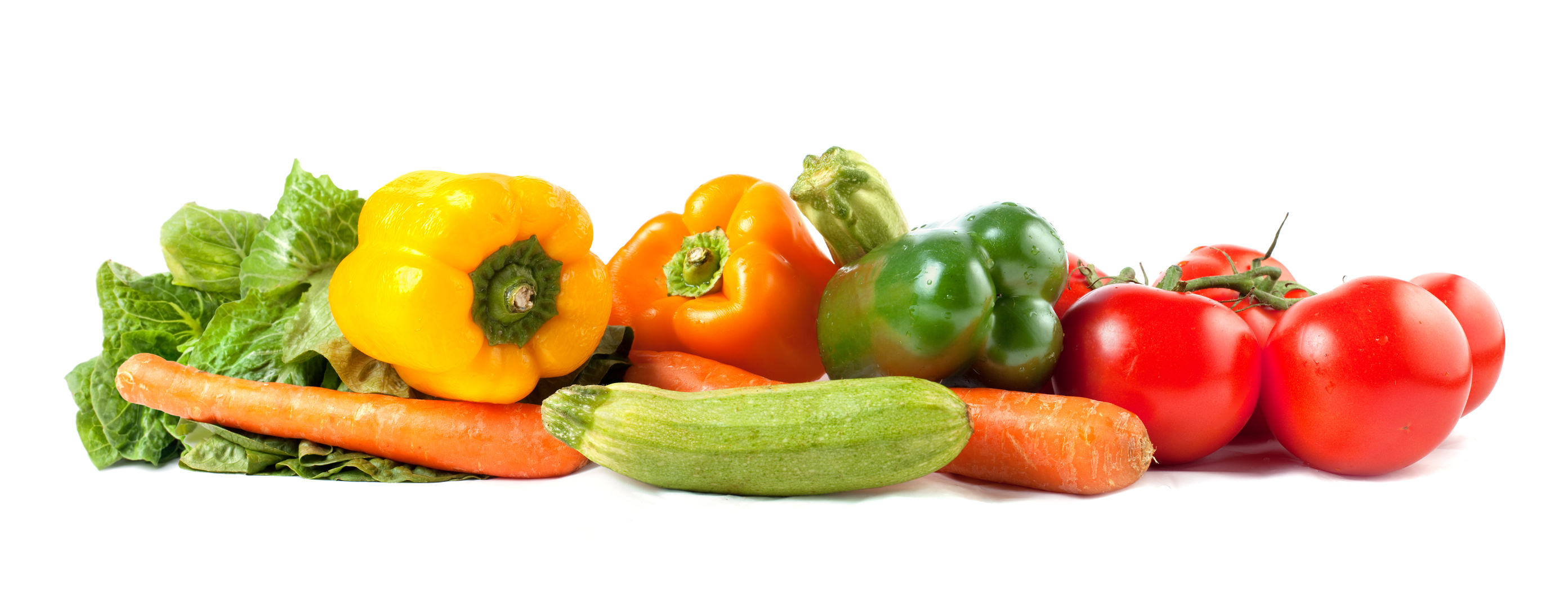 [Speaker Notes: Discuss that these activities should be part of State specific training and will not be covered in this program]
Understanding To Apply
Learning the language of the Rule

Knowing the Rule

Understanding the Rule

Applying the Rule
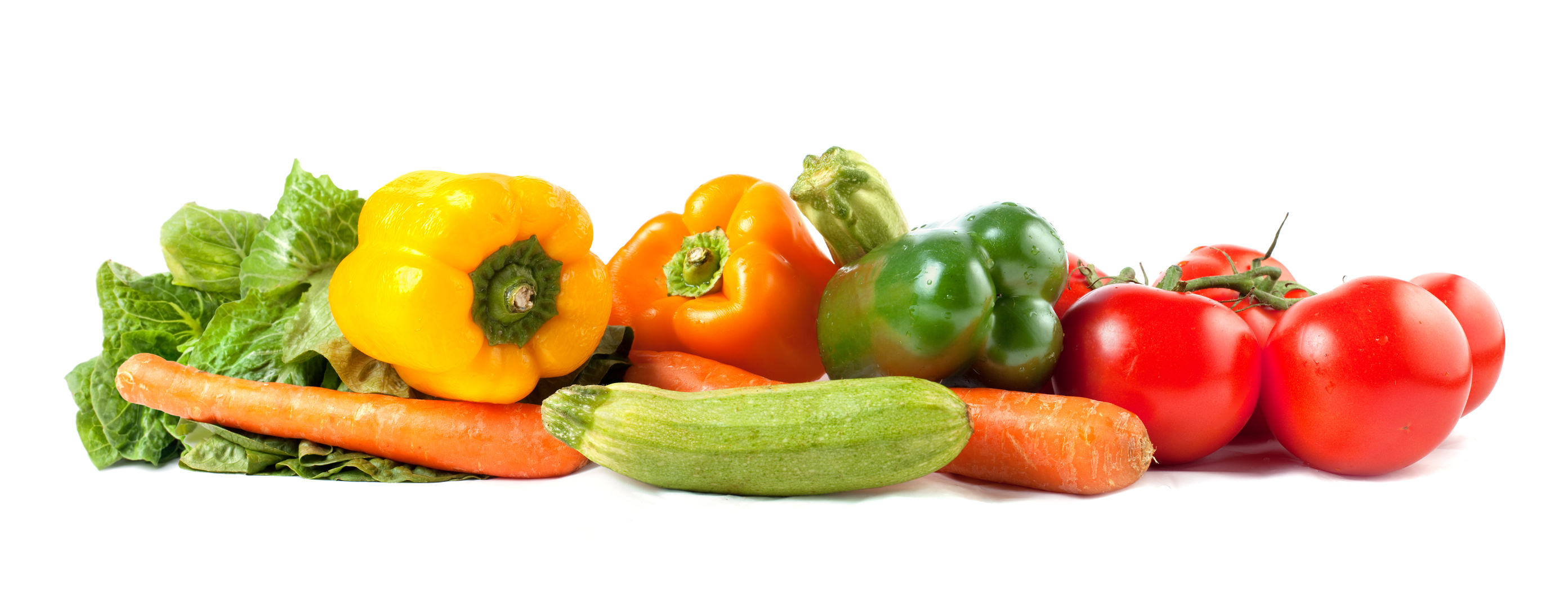 [Speaker Notes: The goal of this program, while directed to agriculture of covered produce, is about the regulation, not agriculture; it is about meeting the minimal requirements of the regulation that affects agricultural activities as define by this rule.

It is the inspector’s responsibility to understand the regulation as it may apply to the farm that they currently are at and how the farmer is meeting the minimal requirements of the regulation. 
And while some things might be similar from experience, each farm is unique and should be treated as such.

This is not a regulation that describes to the farmer how to meet the minimal standards. It is the inspector’s responsibility is to know the standard, to understand the farm and then to assess if the farm meets the minimal requirements of the standard based on activities being observed at the time we are there. 

While each farm is different and unique, the one constant should be the inspector’s knowledge and implementation of the standard.

The basis of effective implementation of this regulation is the development of critical thinking. It is applying the rule to what it is being observed. It is about marrying the observations to meeting the minimal requirements of the standard. 

This is a new regulation. Every observation is potentially new and dependent on the farm and the activities observed. Do not concentrate on trying to develop a standardized forms as you will potentially miss the opportunity of identifying new observations that might impact how the minimal standard are met or not met, limiting the inspector’s critical thinking. 

Reference Materials for this slide: 
21 CFR 112 Standards for the Growing, Harvesting, Packing, and Holding of Produce for Human Consumption]
Resources
The Produce Safety Rule

Guidance documents
Primarily for growers
Guide to help explain
Not finished (yet)

At-a-Glance documents
Streamlines everything
Useful but lacks detail
[Speaker Notes: The Produce Safety Rule: 
Regardless of opinion this is what produce inspection programs are implementing
Important not just to know the Rule but to understand the underlying  science and rationale of key provision
This is a Rule about food, aspects of the FD&C Act may be useful to know as well

Guidance documents: 
The inspections are not based on the guidance but the regulation
Guidance document meant for growers but can be a useful resource to help determine Agency thinking
The Rule is still not final


At a glance documents:
Meant for growers but can be a useful resource to help determine Agency thinking
Easy to read and comprehend but does not get into a lot of detail

Both are supplemental resources but does not alleviate anyone's obligation to know the rule and importantly for us to understand the rule.

Resources:
HANDOUT 1- Produce Safety Rule with Preamble
HANDOUT 2 Draft Guidance for the Standards for the Growing, Harvesting, Packing, and Holding of Produce for Human Consumption: Guidance for Industry
HANDOUT 3 At a Glance: Chapter 1: General Provisions (Subpart A) 
HANDOUT 4 At a Glance Chapter 2: Personnel Qualifications and Training (Subpart C)
HANDOUT 5 At a Glance Chapter 3: Health and Hygiene (Subpart D)
HANDOUT 6 At a Glance Chapter 4: Biological Soil Amendments of Animal Origin and Human Waste (Subpart F)
HANDOUT 7 At a Glance Chapter 5: Domesticated and Wild Animals (Subpart I)
HANDOUT 8 At a Glance Chapter 6: Growing, Harvesting, Packing, and Holding Activities (Subpart K)
HANDOUT 9 At a Glance Chapter 7: Equipment, Tools, Buildings, and Sanitation (Subpart L)
HANDOUT 10 At a Glance Chapter 8: Records (Subpart O)]
Review of Subparts
Coverage, Non-Coverage and Qualified Exemption Criteria 

Subpart A 
Definitions are the language of the regulation

First question to ask:
Are you a farm?
By definition of the Rule
[Speaker Notes: Review key terms from Subpart A (all or some). 

Can use “At a glance document” to assist with this

Understanding the definitions is the first part of knowing the rule. 

Definitions determine how a particular word is to be specifically utilized within the rule. If an observation does not meet the definition as stated in the rule, the rule may not apply. Ex. Dropped covered produce

NOTE: Rule also refers to other key words/terminology already defined in Section 201, FD&C Act

Words and its appropriate definitions as written in Section 201 and this rule, should not be used interchangeable with industry slang or growers perception of what a word or definition means.


Resources:
HANDOUT 11 FDA Glossary of Key Terms
HANDOUT 12 FDA Fact Sheet: Coverage and Exemptions
HANDOUT 13 FSMA Inflation Adjusted Cut Offs]
Review of Subparts Cont.
Is the farm covered?
second question

Qualified Exempt*

Not covered- “Exempt”*

*The terms are not interchangeable
[Speaker Notes: Covered Farm
The Produce Safety Rule applies when three conditions are present: “covered produce,” “covered farms,” and “covered activities.” 
The rule applies to farms with more than $25,000 in average annual produce sales during the previous three years. 

Qualified exemptions
If a farm exceeds the $25,000 threshold, the farm still may be eligible for a qualified exemption. 
Farms may be eligible for a qualified exemption based on their sales of all food products, not just produce sales. 

Exempt
Not a RAC
Does not grow covered commodities
Does not exceed $25,000

Handout 2-Use FDA decision tree for exemptions
Handout 3-TOPS spreadsheet
Handout 3a-PSA calculations sheet]
Review of Subparts Cont.
What happens if:
 the grower wants to be considered covered
does not want to claim an exemption

Grower's obligations
If covered
If not covered
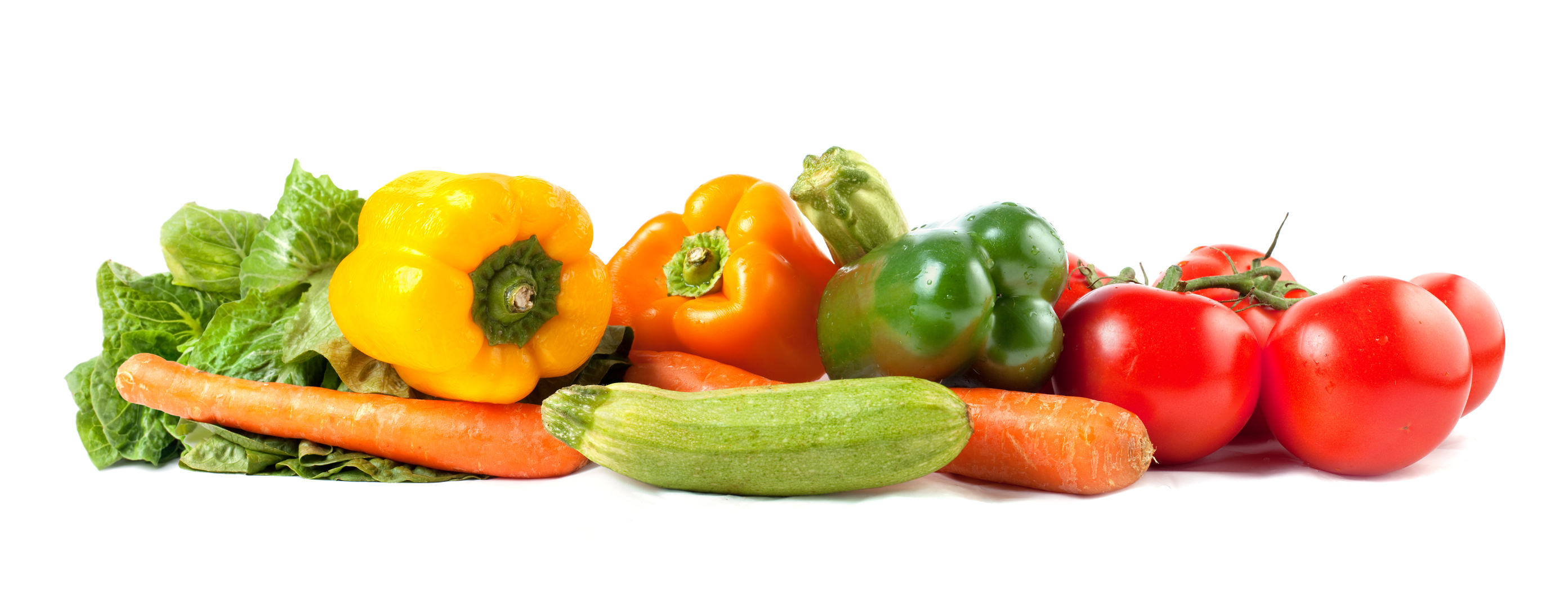 [Speaker Notes: Discuss:
If the grower wants to be considered covered but has been verified and determine not covered?
If the grower qualifies but does not want to claim exemption?

Grower obligations:
If covered-provisions of the PSR as applicable

If not covered-FD&C Act apply; FDA jurisdiction

If States already have provision to work with farms not covered by the rule, then they should follow those provisions.

For States that have not other provisions, working exclusively with the PSR under CAP agreement, States may only be allowed to work with farms that are deemed covered

Additional guidance from FDA may be required.

Growers are ultimately responsible for meeting the minimal requirement of the rule, even if covered activities are contracted out.

NOTE: under certain situations a grower may choose to be covered by the PC rule instead of the PSR or vise versa. This will be discussed later in this training. Slide 15]
Subparts of the Produce Safety Rule
Subpart C

Subpart D

Subpart F

Subpart I
[Speaker Notes: Review Subparts of the Produce Safety Rule

When Reviewing Subparts:
Get into the sections and subsections of the rule.
All regulatory standards start off with:
vocabulary- the language of the standard. Subparts are written with the assumption that vocabulary is already know 
scope-where rule applies
begins with general application then gets specific
Subparts, unless otherwise stated, may only apply to certain activities and/or locations.
Words in subparts are not interchangeable, “ground” not the same as “floor” 
Other key words of the rules and their meaning: “should” & “shall”, “and” & “or” 
Everything has meaning.


Subpart C:
This subpart addresses workers who may/can introduce contamination while handling produce or food contact surfaces and those that supervise such activities.
All personnel should not only be qualified to perform their assigned duties but should understand how their actions impact food safety and the regulatory requirements that apply to their assigned duties. This chapter will help farms comply with the personnel qualifications and training requirements in the Produce Safety Rule. 

Subpart D
This Subpart addresses farm personnel in understanding how they use hygienic practices can prevent the contamination of produce and food contact surfaces.
Unhygienic practices by farm personnel have contributed to some outbreaks of foodborne illness.
Farm personnel who work in any operations that could result in the contamination of produce and those who supervise such activities. This chapter also outlines precautions for farm visitors. 
 
Subpart F
This subpart affects farms that use biological soil amendments of animal origin.
This subpart address the requirements for minimizing the risk of produce contamination from biological soil amendments, which are materials added to the soil to help plant growth or to improve the capacity of the soil to retain water. The materials that the requirements focus on are called biological soil amendments of animal origin (BSAAOs), such as manure or non-fecal animal byproducts.
The unsafe use of BSAAO, could lead to a foodborne illness from the consumption of contaminated produce. 

Subpart I
This subpart address the requirements for farmers to determine whether there is a reasonable risk that domesticated or wild animals will contaminate produce on their farm, and if so, what they need to do.
If it determined that there may be reasonable risk, farms will need to assess relevant outdoor and  harvesting areas to include fully and partially-enclosed buildings for potential contamination and evaluate any significant findings to determine their impact on the harvest. 
This subpart include both domesticated and wild animals which can be the sources of microorganisms that can contaminate produce and cause foodborne illness.]
Subparts of the Produce Safety Rule
Subpart K

Subpart L

Subpart O
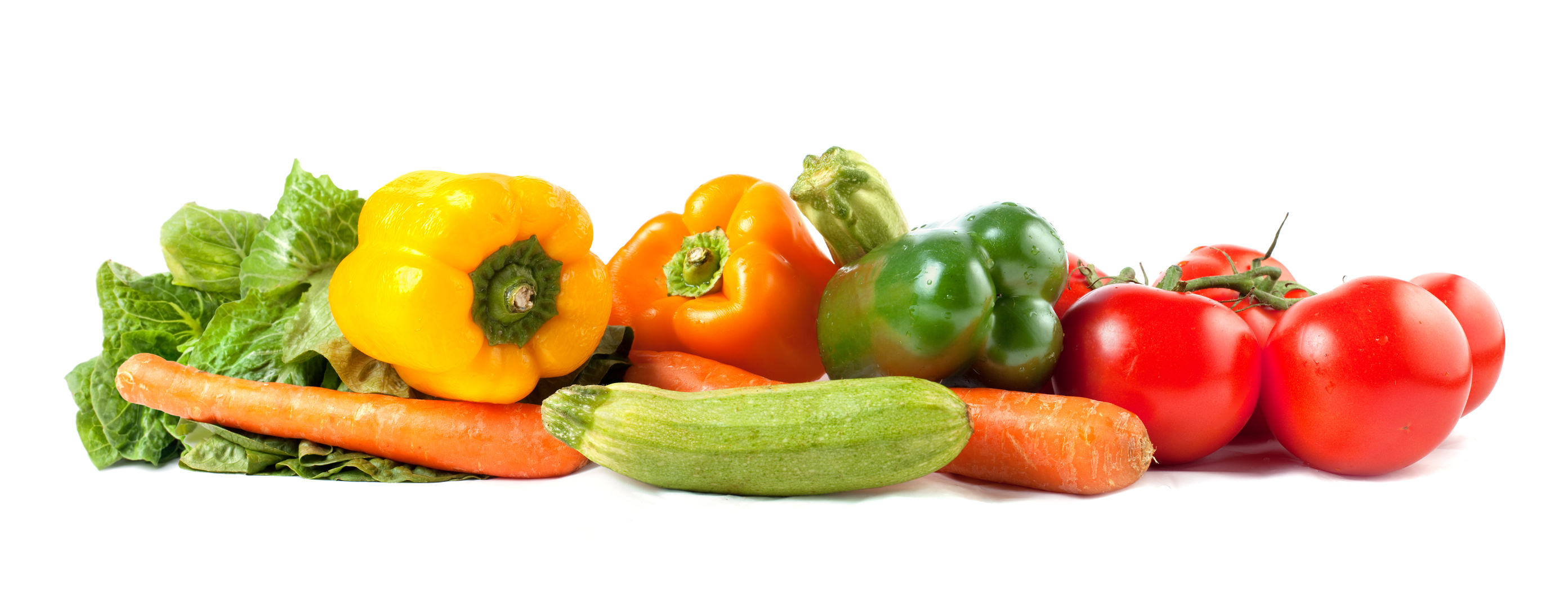 [Speaker Notes: Subpart K
This subpart addresses the growing, harvesting, packing and holding activities requirements in the Produce Safety Rule. 
This subpart covers a variety of produce safety issues likely to be encountered in day-to-day farm operations. 
As well as farms which grow both covered produce and produce that is not subject to the Rule and dropped produce

Subpart L
This subpart addresses the requirements covering equipment and tools, buildings, and sanitation in the Produce Safety Rule. 
Maintaining sanitary conditions of equipment and tools is critical to preventing the contamination of produce from the surrounding environment. 

Subpart O
This subpart addresses the general requirements and recommendations for creating and maintaining all records required under the Produce Safety Rule. 
Records are needed to keep track of measures taken to reduce the risks of potential hazards, to identify a pattern of problems that increases risks, and to facilitate verification and compliance with regulatory standards.
This subpart describes the general requirements and recommendations that apply to all records under the Rule. However, the specific records that a farm is required to keep depend on the requirements of the rule that apply to that farm. 

Review:
Handout-PSA record required document]
Differences
Audits

Inspections

Investigations
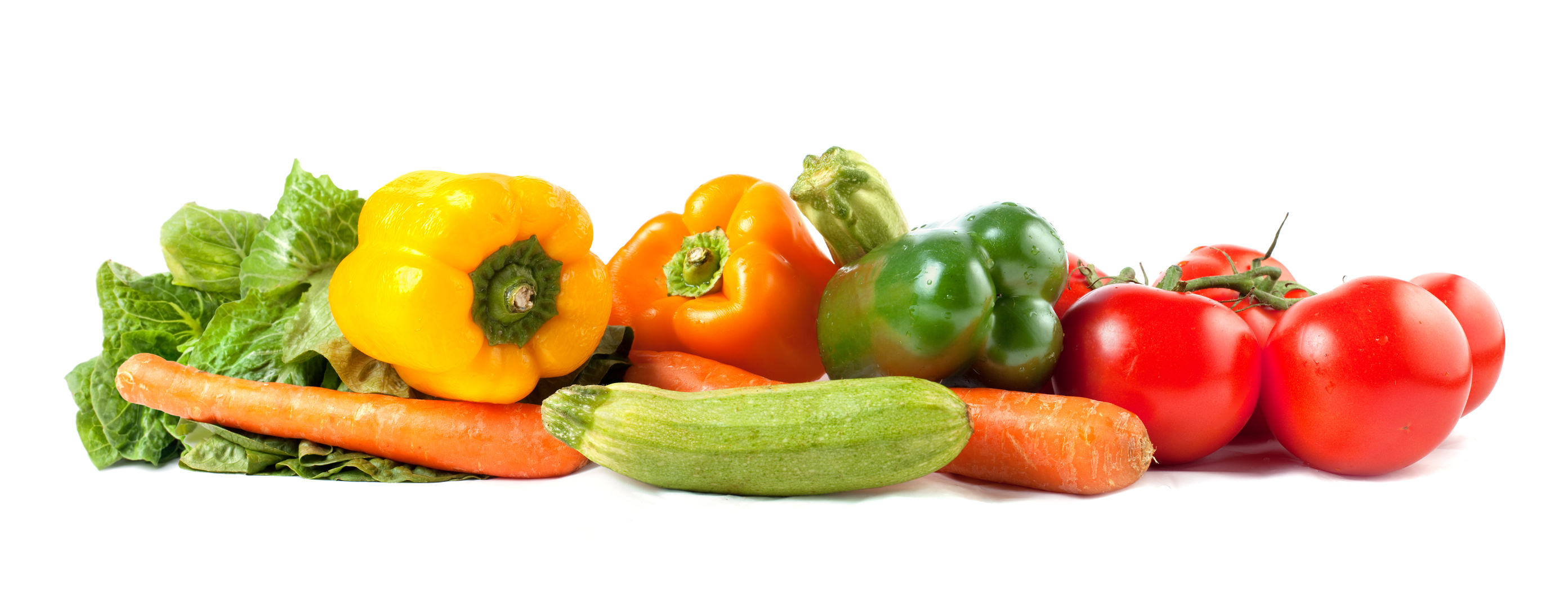 [Speaker Notes: Review different terms and actions that inspectors may hear for clarification. 

Audits:
In general: A process of evaluation to determine accuracy, an activity that generally looks at the whole of something by evaluating the parts which make up the whole to identify gaps or areas needing improvement.
May be voluntary or paid program, usually done by a third party
Is usually an industry requirement
Can be seen as a proactive/preventive activity.

Inspections:
A formal evaluation against a known measure or standard as to meeting the minimal requirement of set measurements or standards
Is a regulatory requirement
Not necessarily seen as an proactive activity but can be used to prevent reoccurrence and/or to improve upon current practices.

Investigations:
Activity to determine what happen, usually after a catastrophic failure of a process. Generally an activity to determine cause.
Reactive. something bad has already happen investigation, investigation to determine what, how, why.]
Interactive Communications
Open ended questions
Information gathering tool
80/20 split
Information only as good as the questions asked

Active listening
It is a skill
Shows engagement 
No assumptions
[Speaker Notes: How to Have Interactive Communications with Farmers

Based on observation(s), develop an internal dialog to determine questions to ask for the purpose of collecting information (data)
	Ex: what are the issues, concerns, potential routes for contaminants?
Rephrase to develop open ended questions to promote discussion during inspection activities
	Ex. Could you explain…?, Could you describe…….?

When talking to growers, farmers, workers for the purpose of gather information, we should be doing 20% of the talking by asking opened ended questions and they do 80% of the talking answering questions and explaining 

Why open ended questions?
Information either by questions or by observations,  should be the way to determine if activities are meeting the minimum expectations of the Rule

Questions should be relative to the PSR or to determine compliance to the PSR, all other is inconsequential. 
Not that all other questions are not important, but it might not be relative. 
Stay focused on the PSR!


Hearing is a sense, listening is a skill.

When engaged in active listening, one can pick up on key words to either determine what or how something is being done or if another questions needs to be asked for additional clarification

Do not assume, assumption leads to bias. Its should not be about what you want to hear, but rather what was said.]
Interactive Inspectional Process
The rules are not vague, they are flexible 

Establishing a systematic process 

Look at the big picture
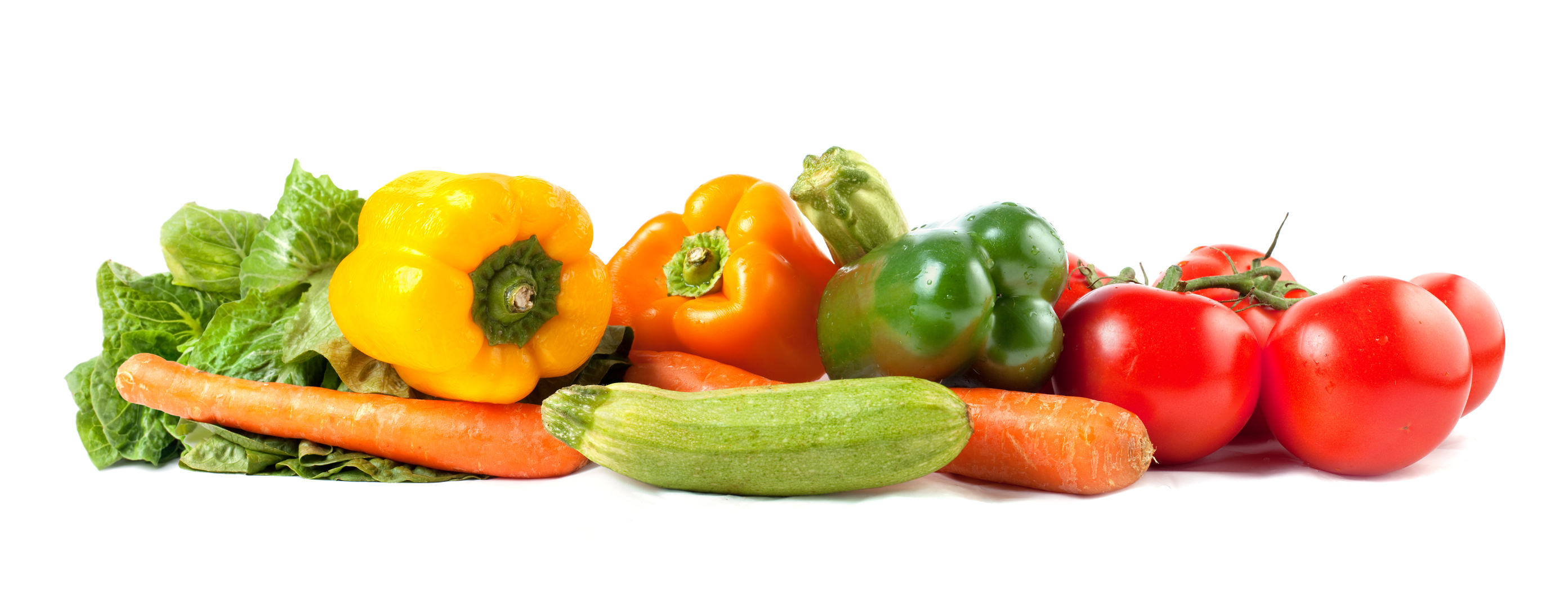 [Speaker Notes: Like most federal regulations, minimal standards is what needs to be met, how is up to the grower

The flexibility of the Rule allows growers to meet expectations, their way so long as:
they do not create another hazard 
become non-compliance to another standard, rule, expectation

Always be mindful, some observations on specific parts of the regulation might impact other parts of the regulation. This is the reason why the inspectors need to be familiar with the entire standard. Example, the standard covering wild animal intrusion requires proper training on the workers to assess animal intrusion, hence prompting the inspector to verify if the standard in training covers the training on wild animals. 

What is the farm’s process?

Consider before walking on the farm, asking the farmer about their process: what do they do? how they do it?, in order for you to get a better understanding of where you are.
Determining how each individual grower is meeting the standards of the PSR?
May look different, but is it meeting the minimal requirement of the Rule?

Remember, there are many ways that a farm can meet the minimum requirements of the Rule. (ie. rule doesn't say you can't reuse cardboard boxes). 

While on the farm; mentally create scenarios, identify what parts of the rule would be potentially affected, identify the facts that prove that the regulation is or is not being met.
The PSR is based on activity

In regards to when or how to start a visit: prioritize activities- as the activities move or end, records tend to be more stationary. (Ex. If they are harvesting you may want to go see the harvest first so that you do not miss this activity)
 
Inspectors must see the activities being performed to be able to assess that what is being observed meets the minimal requirements of the standard.
Ask questions, engage with the most responsible individual you are meeting with, and if possible, engage with the people performing the activities.]
Enforcement Discretion Documents    from the FDA
What does it mean?

What is the FDA requesting the States to do?
What are the grower’s responsibilities?

What’s the latest
Testing and monitoring agricultural water
[Speaker Notes: If FDA is in attendance, this slide is to provide time for any FDA personnel to speak

What does enforcement discretion mean?
Refer to FDA resource sheet. Usually best if FDA goes into detail about this.

What is the FDA requesting the States to do?
Growers responsibility?
Witten Assurance
Food facilities
	

FDA participant to discuss any update, changes, and/or modifications]
What is an Egregious Condition?
Definition, origin, use in PSR

The concept of imminent public health concern as an adverse consequence to health or death

When do you have enough elements?
When do you need to take it to the next level?
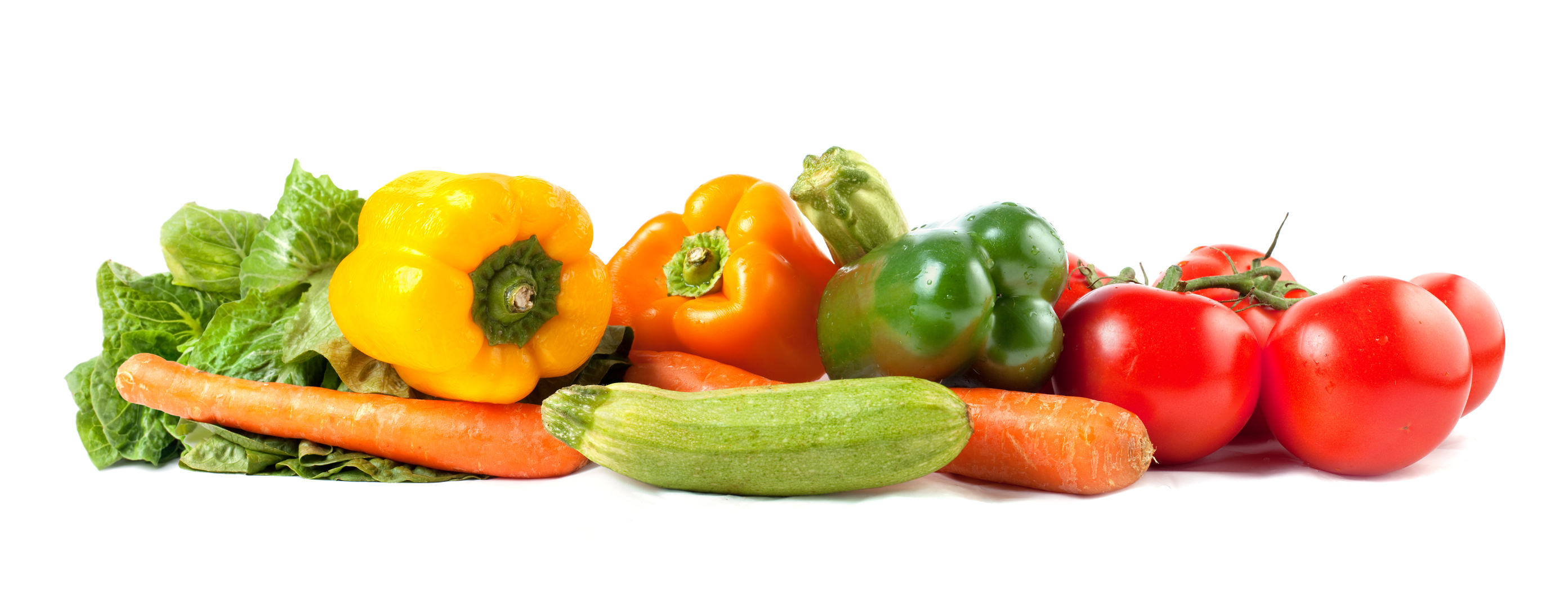 [Speaker Notes: Egregious Conditions:

Refer to and review to the egregious definition set out by FDA and NASDA unless States have develop their own guideline/definitions. 

Discuss:
How do the states determine egregious conditions?
What is their process?]
Produce Safety Rule and Other Activities
Multiple covered activities in multiple states by one grower

When a grower’s activities trigger other regulations
PC
FSVP 
Sanitary Transport
[Speaker Notes: Discuss:

How do neighboring States work with each other? 
At what point will they?
How will they?

Discuss:

Other FSMA regulations, and how, when will they apply? (Good to let FDA to discuss/review)

Some facilities may choose to be covered under the PC rule instead of the PSR  or vise versa]
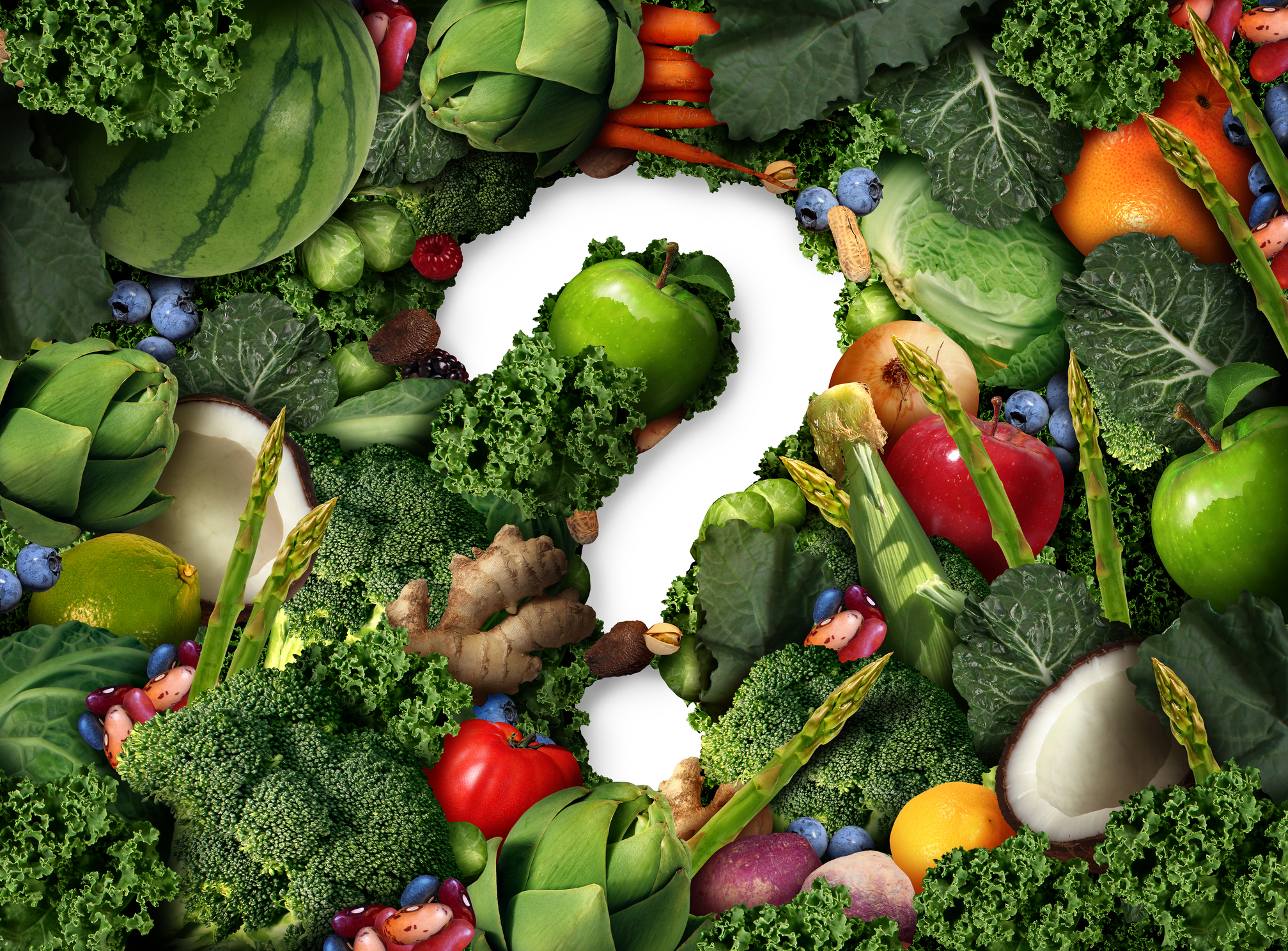